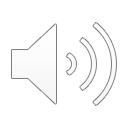 6. Jesus Grows Up
Part 5
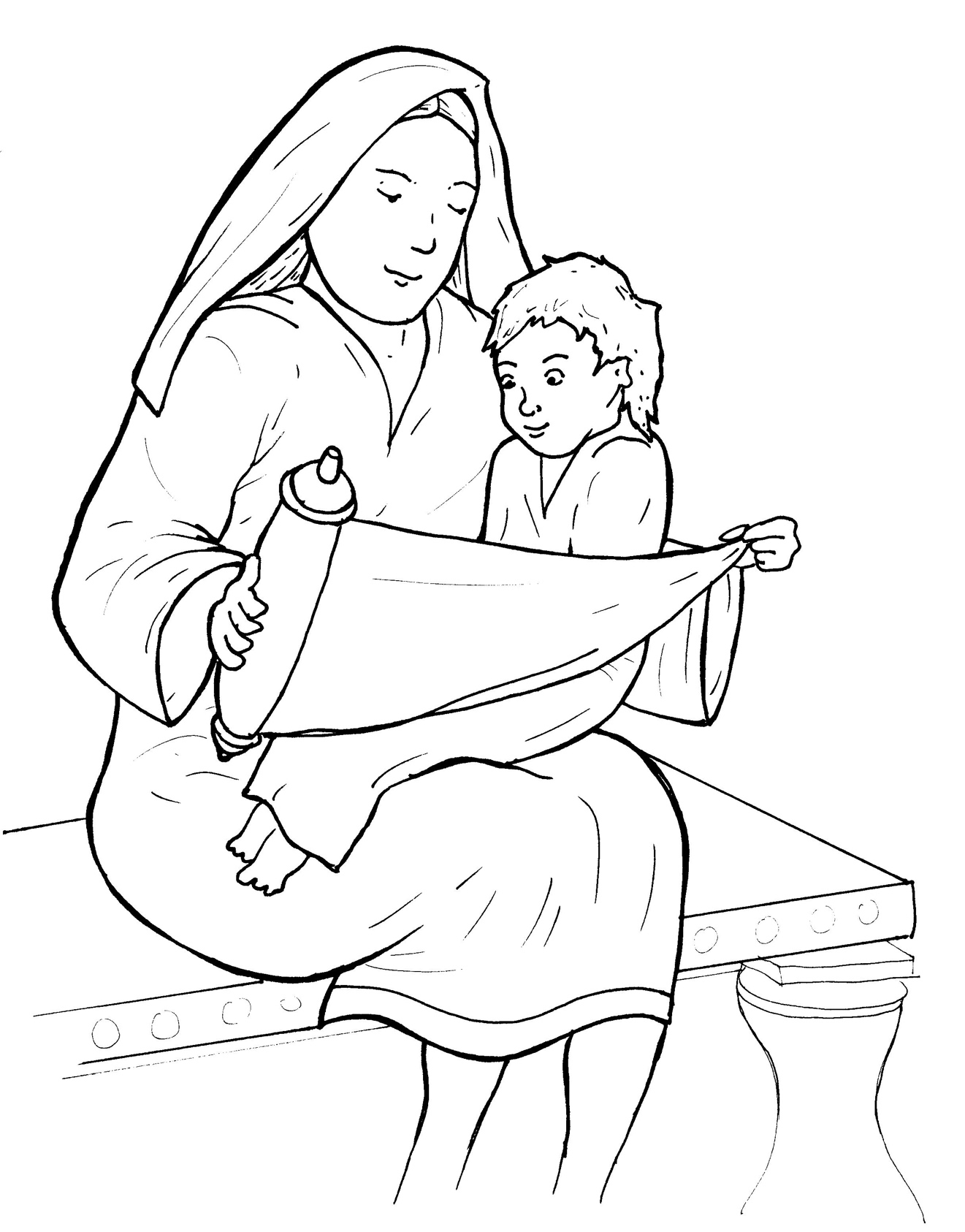 Vocabulary
Original Bible Story
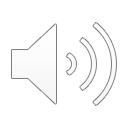 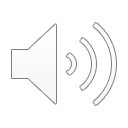 Vocabulary
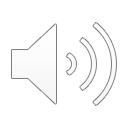 require
(re -
QUIRE):
must do
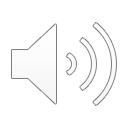 obedient
BE -
di -
ent):
(o -
to do what you are told
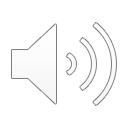 stature
ure):
(STAT-
how tall a person is
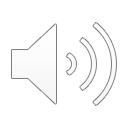 wisdom
(WIS -
dom):
knowing right from wrong
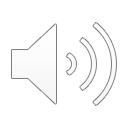 treasure
ure):
(TREAS -
to keep and love
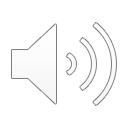 favor
vor ):
(FA -
on the side of
 
  (from favorite)
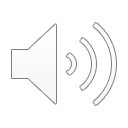 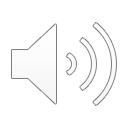 Jesus Grows Up
Luke 2:39-40; 51-52
World English Bible (WEB)
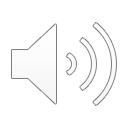 When Joseph and Mary had done everything required by the Law of the Lord, they returned to Galilee to their own town of Nazareth.
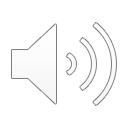 And the child grew and became strong; 
he was filled with wisdom, and the grace 
of God was on him.
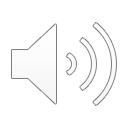 Then he went down to Nazareth with them and was obedient to them.
But his mother treasured all these things in her heart .
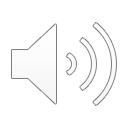 And Jesus grew in wisdom and stature, 
and in favor with God and man.